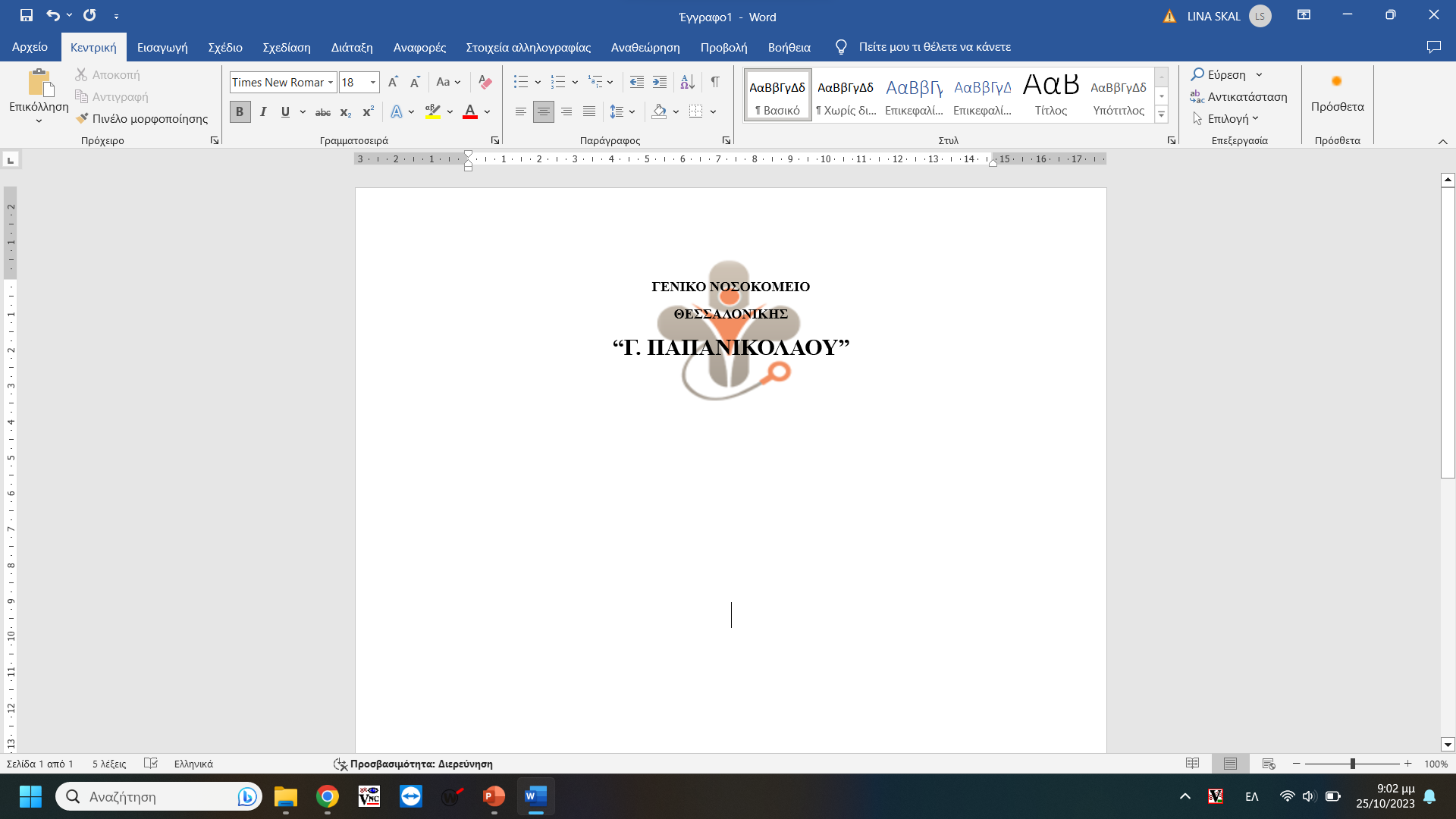 ΥΓΙΕΙΝΗ ΤΩΝ ΧΕΡΙΩΝ: ΔΙΕΡΕΥΝΗΣΗ ΤΩΝ ΓΝΩΣΕΩΝ ΚΑΙ ΣΥΜΠΕΡΙΦΟΡΩΝ ΤΩΝ ΝΟΣΗΛΕΥΤΩΝ ΕΝΟΣ ΤΡΙΤΟΒΑΘΜΙΟΥ ΝΟΣΟΚΟΜΕΙΟΥ. Η ΣΥΜΒΟΛΗ ΤΗΣ ΕΚΠΑΙΔΕΥΣΗΣ ΣΤΗ ΒΕΛΤΙΩΣΗ ΤΩΝ ΓΝΩΣΕΩΝ ΤΟΥΣ.
Νικοπούλου Α.1, Σκαλιστή Π.1, Τσελενκίδου Σ.1, Βελένη Α.1, Παλητζήκα Δ.2, Σωτηρόπουλος Δ.1
1. Επιτροπή Νοσοκομειακών Λοιμώξεων Γ.Ν.Θ. «Γ. Παπανικολάου»
2. Διεύθυνση Νοσηλευτικής Υπηρεσίας  Γ.Ν.Θ. «Γ. Παπανικολάου»
ΕΙΣΑΓΩΓΗ
Η υγιεινή των χεριών αποτελεί  το κυριότερο μέτρο πρόληψης των νοσοκομειακών λοιμώξεων. Οι νοσηλευτές είναι μια ομάδα εργαζομένων που αφιερώνει πολύ χρόνο στη φροντίδα των ασθενών.

ΣΚΟΠΟΣ
Η διερεύνηση των γνώσεων και συμπεριφορών των νοσηλευτών ενός τριτοβάθμιου νοσοκομείου γύρω από την υγιεινή των χεριών, των παραγόντων που εμποδίζουν τη συμμόρφωση σε αυτήν και η αξιολόγηση της αποτελεσματικότητας της εκπαίδευσης στη βελτίωση των γνώσεων τους.

ΥΛΙΚΟ ΚΑΙ ΜΕΘΟΔΟΙ
Κατά το χρονικό διάστημα Δεκέμβριος 2022 – Ιούλιος 2023 πραγματοποιήθηκαν εκπαιδευτικές διαλέξεις για την υγιεινή των χεριών. Διανεμήθηκαν σύντομα ερωτηματολόγια στους 250 συμμετέχοντες νοσηλευτές πριν και μετά από κάθε διάλεξη με σκοπό τη διεξαγωγή ποσοτικής έρευνας, η οποία ολοκληρώθηκε με την περιγραφική ανάλυση και σύγκριση των μεταβλητών. 

ΑΠΟΤΕΛΕΣΜΑΤΑ
Η πλειοψηφία των νοσηλευτών γνώριζε πως η κύρια οδός μετάδοσης παθογόνων μικροοργανισμών στο νοσοκομείο είναι τα χέρια του προσωπικού (87,1%) και πως η χρήση γαντιών δεν υποκαθιστά την υγιεινή των χεριών (98,4%). Ωστόσο, μόνο το 20,5% δήλωσε πως εφαρμόζει σχεδόν πάντα υγιεινή χεριών πριν από κάθε επαφή με τον ασθενή και μόνο το 32,3% μετά από την αφαίρεση γαντιών. Το ποσοστό αυτό ήταν αρκετά μεγαλύτερο μετά την επαφή με εκκρίσεις του ασθενούς (65,7%) (Εικόνα 1). Οι νοσηλευτές των Μονάδων Εντατικής Θεραπείας γνώριζαν σε μικρότερο ποσοστό (52,9%) ότι το αλκοολούχο αντισηπτικό δεν είναι αποτελεσματικό έναντι των σπόρων μικροβίων, συγκριτικά με αυτούς του χειρουργικού (59,4%) και του παθολογικού (72,1%) τομέα. Μετά τη διάλεξη τα ποσοστά ανήλθαν σε 74,5%, 65,8% και 78,8% αντίστοιχα (Εικόνα 2).
Οι κυριότερες αιτίες, που αποτρέπουν το προσωπικό να εφαρμόσει σωστά την υγιεινή των χεριών, αναδείχθηκαν  η έλλειψη χρόνου και η ανεπαρκής εκπαίδευση (Εικόνα 3).
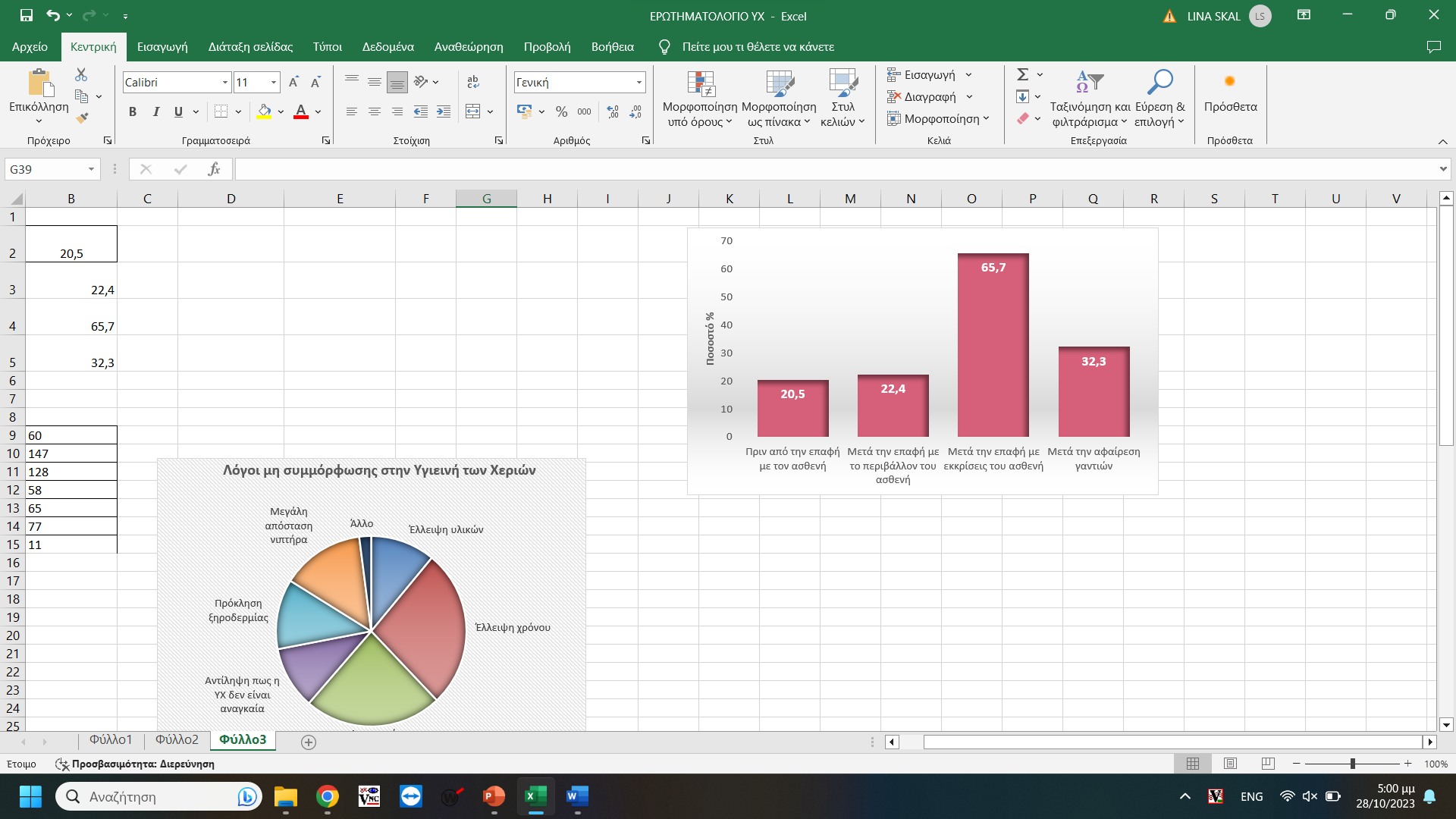 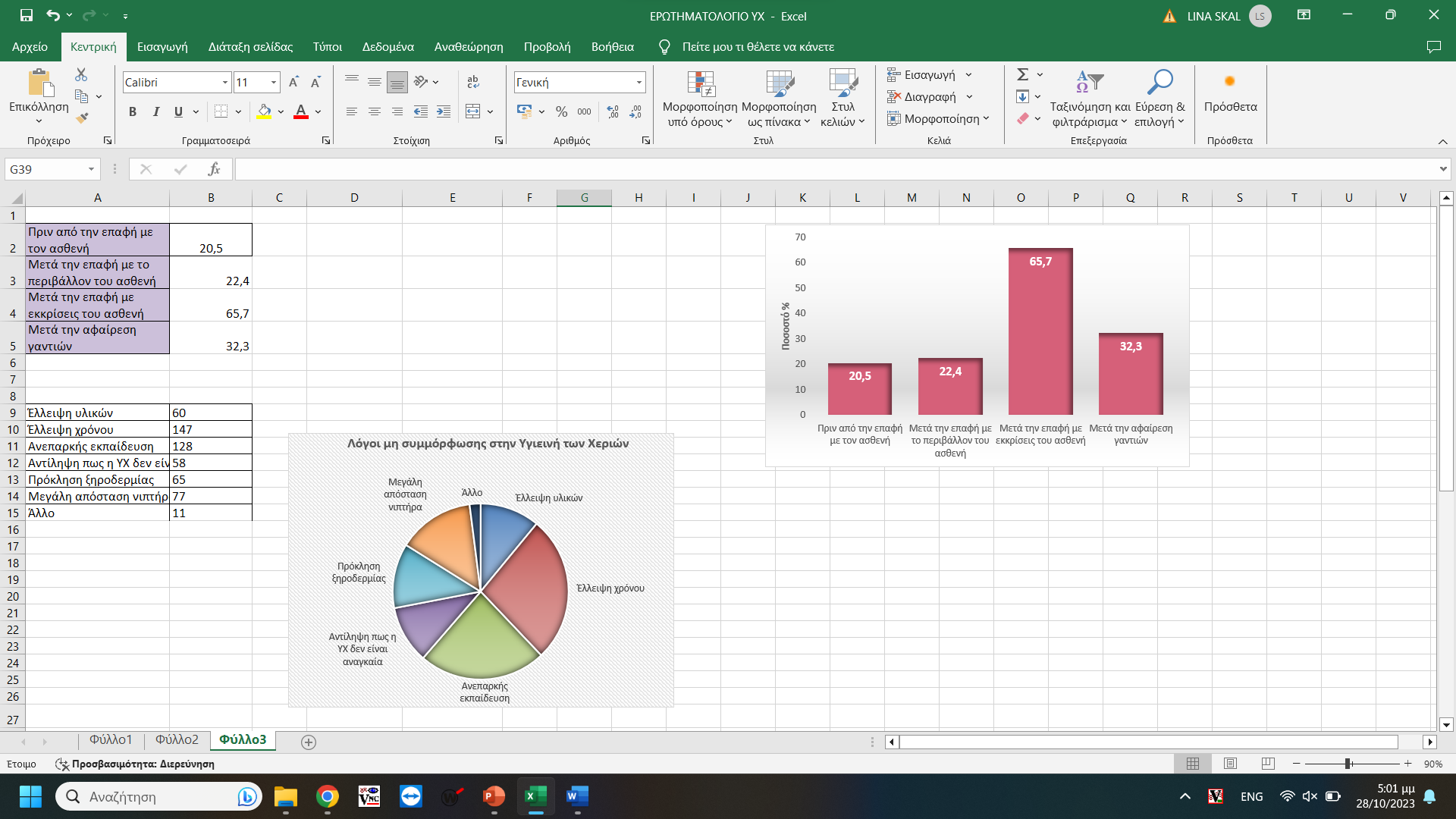 Εικόνα 1. Δηλούμενη συμμόρφωση στην Υγιεινή των Χεριών
Ο απαιτούμενος χρόνος εφαρμογής του αλκοολούχου αντισηπτικού ήταν γνωστός στο 60,8% των νοσηλευτών των Μονάδων Εντατικής Θεραπείας, στο 61,5% του χειρουργικού τομέα και στο 58,2% του παθολογικού τομέα. Τα αντίστοιχα ποσοστά μετά τη διάλεξη διαμορφώθηκαν σε 89,8%, 91,2%, 83,5% (Εικόνα 2).
Εικόνα 3. Αιτίες μη συμμόρφωσης στην Υγιεινή των Χεριών
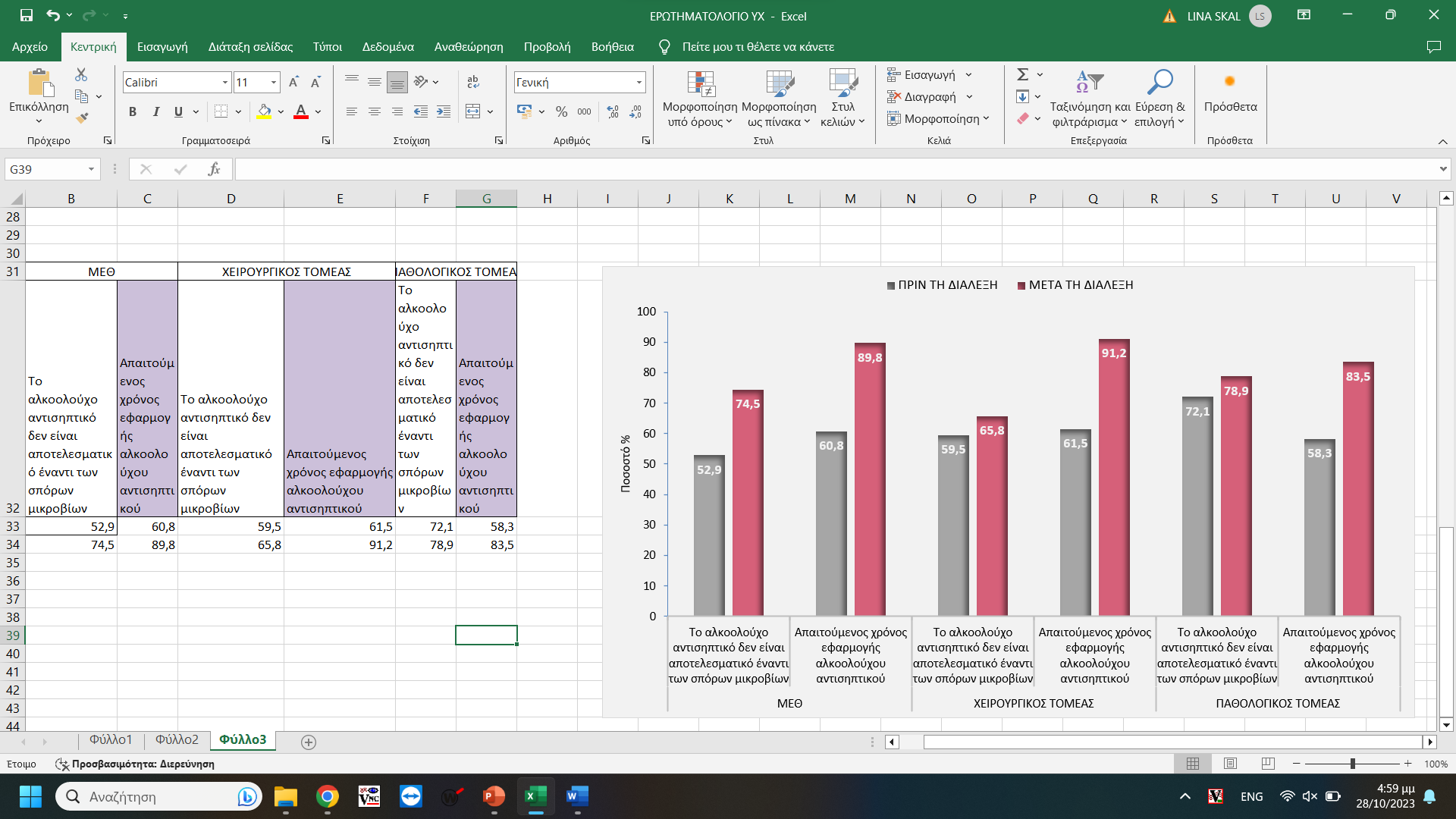 ΣΥΜΠΕΡΑΣΜΑΤΑ
Οι νοσηλευτές φαίνεται ότι διαθέτουν βασικές γνώσεις για την υγιεινή των χεριών. Παρόλα αυτά, δεν συμμορφώνονται πλήρως εξαιτίας παραγόντων όπως η έλλειψη χρόνου και η ανεπαρκής εκπαίδευση. Η συνεχιζόμενη εκπαίδευση μπορεί να παίξει σημαντικό ρόλο στη βελτίωση των γνώσεων και κατ’ επέκταση στην αύξηση  της συμμόρφωσης στην υγιεινή των χεριών .
ΒΙΒΛΙΟΓΡΑΦΙΑ
WHO (2009). WHO guidelines on hand hygiene in health care: First Global Patient Safety Challenge Clean Care Is Safer Care. Geneva: World Health Organization.
Cohen et al. (2012). Frequency of patient contact with health care personnel and visitors: implications for infection prevention. Jt Comm J Qual Patient Saf., 38(12): 560-565.
Εικόνα 2. Σύγκριση γνώσεων που αφορούν στη χρήση του αλκοολούχου αντισηπτικού, πριν και μετά τη διάλεξη